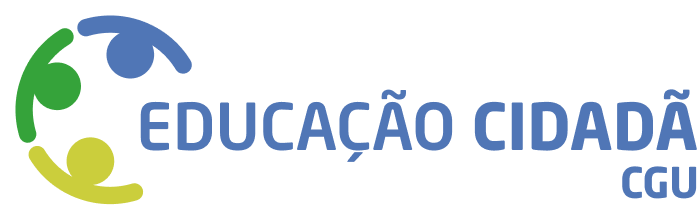 Educação para ética e cidadania!
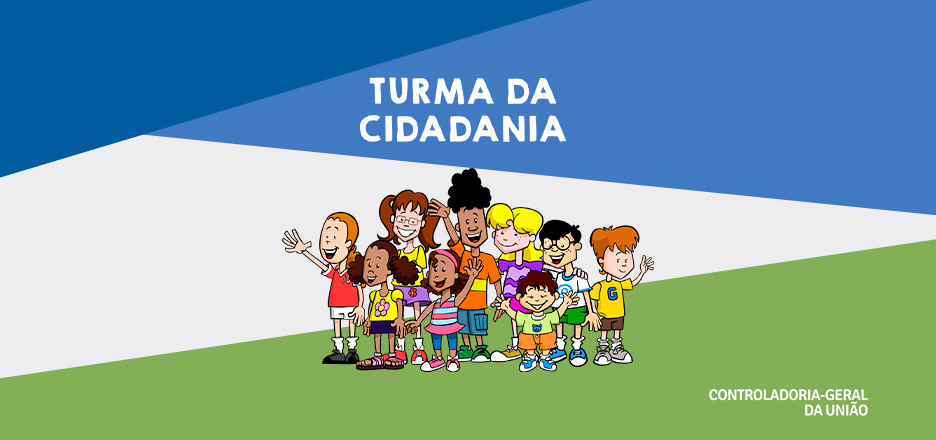 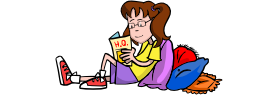 O QUE É A TURMA 
DA CIDADANIA?
A Turma da Cidadania é uma ação da CGU que visa incentivar o desenvolvimento de uma cultura ética e cidadã entre crianças e adolescentes, por meio da valorização de comportamentos íntegros da formação de cidadãos conscientes que não toleram desvios de conduta. 


A ação é destinada aos estudantes e professores das séries  iniciais do 
Ensino Fundamental II.
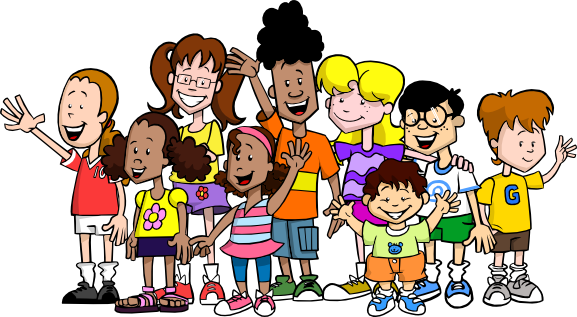 PÚBLICO - ALVO:
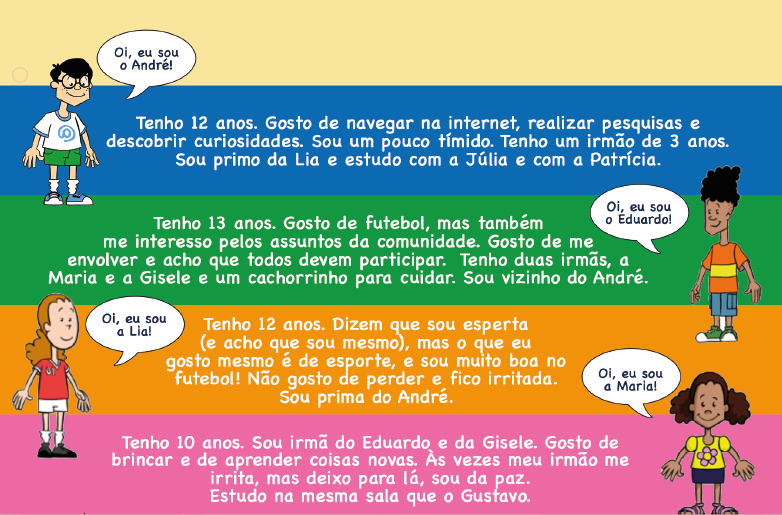 PERSONAGENS
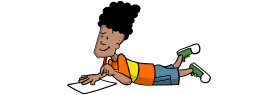 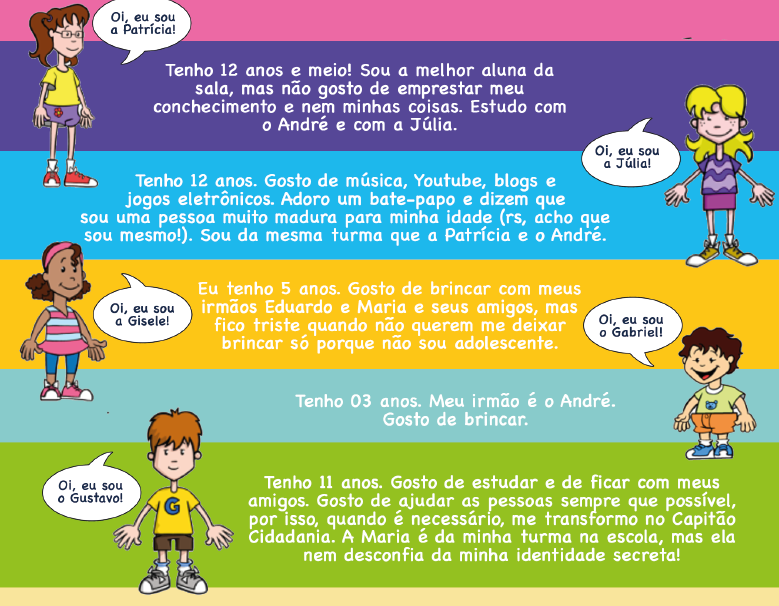 PERSONAGENS
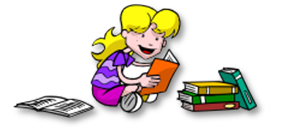 Autoestima e autoconhecimento;
Respeito e tolerância;
Proteção do meio ambiente/natureza;
Combate ao bullying;
Inclusão;
Interesse pelo bem-estar coletivo.
A TURMA DA CIDADANIA
DESPERTA A REFLEXÃO
SOBRE OS SEGUINTES VALORES:
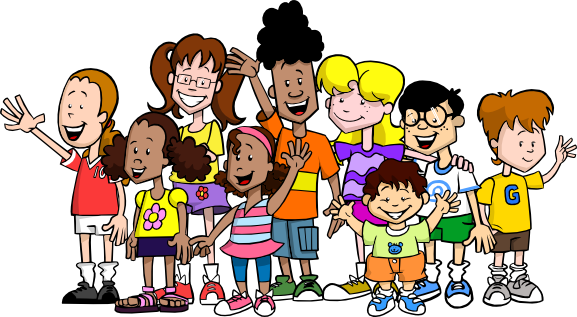 Participação e controle social;
Ética, cidadania, democracia;
Informação e transparência;
Prevenção à corrupção;
Preservação do patrimônio público;
Responsabilidade cidadã.
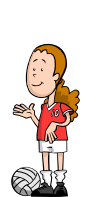 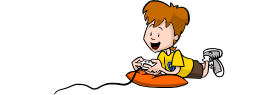 COMPOSIÇÃO DO MATERIAL DIDÁTICO
10 Revistas em Quadrinhos;

8 Vídeos animados;

Guia do Professor/Banco de Atividades para cada um dos materiais.





Os materiais estarão disponíveis para livre acesso e 
download gratuito!
https://www.gov.br/cgu/pt-br/educacao-cidada/programas/turma-da-cidadania/turma-da-cidadania
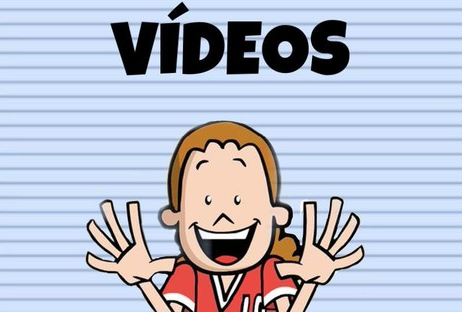 COMO ACESSAR O MATERIAL?
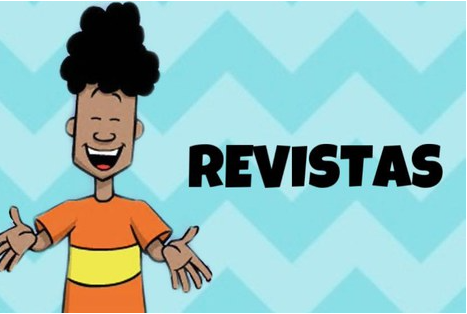 REVISTAS EM QUADRINHOS
VÍDEOS
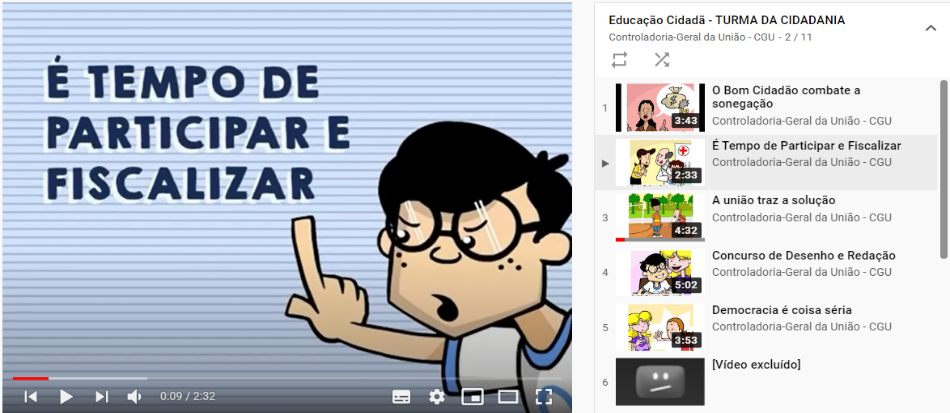 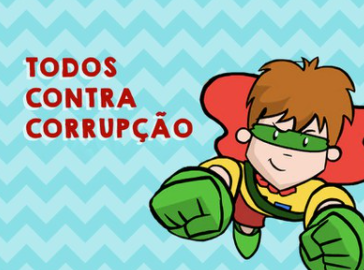 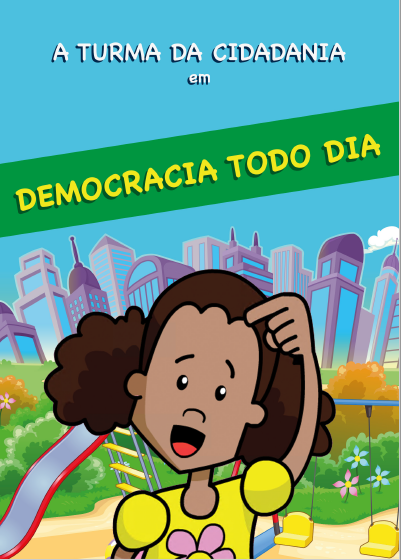 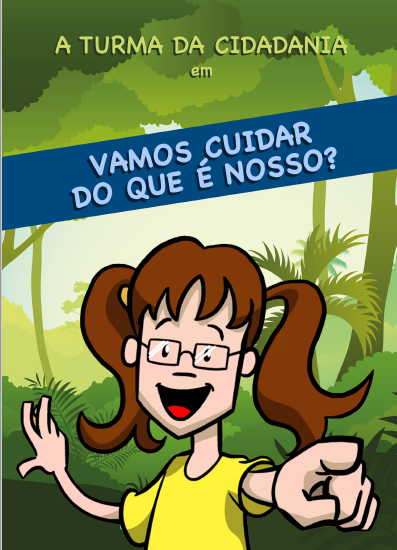 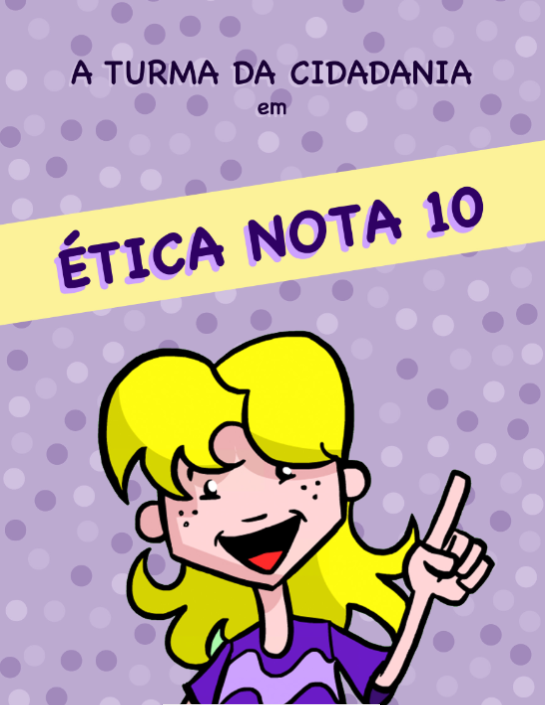 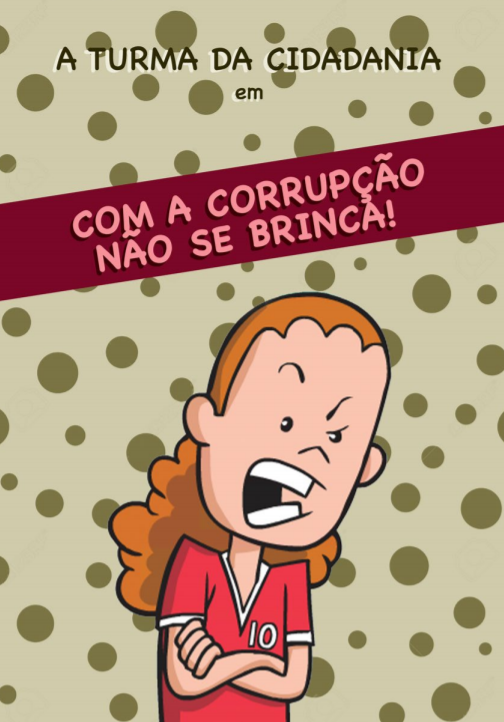 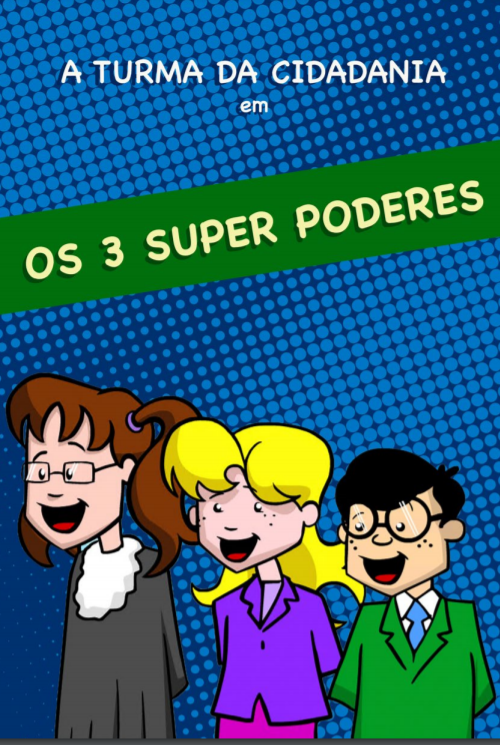 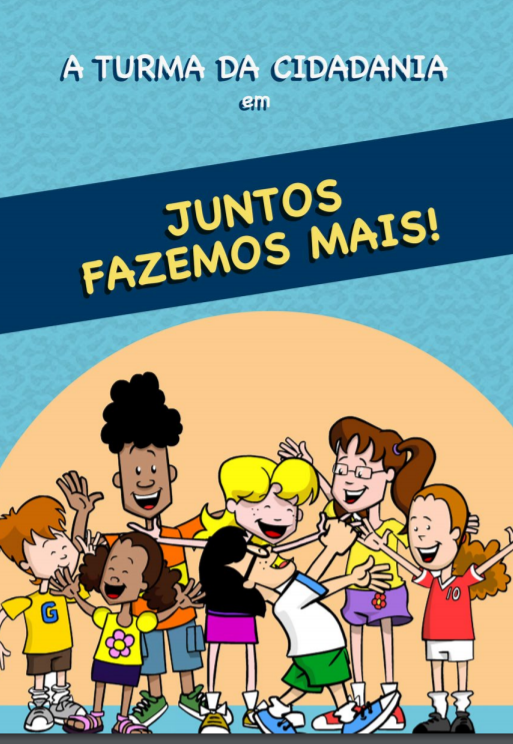 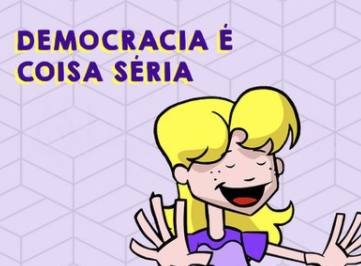 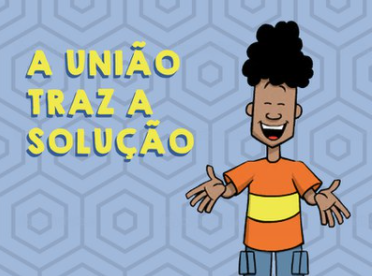 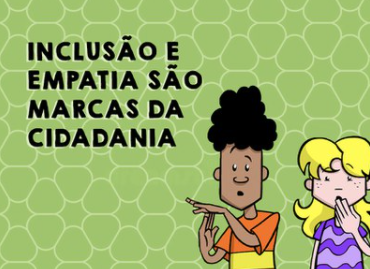 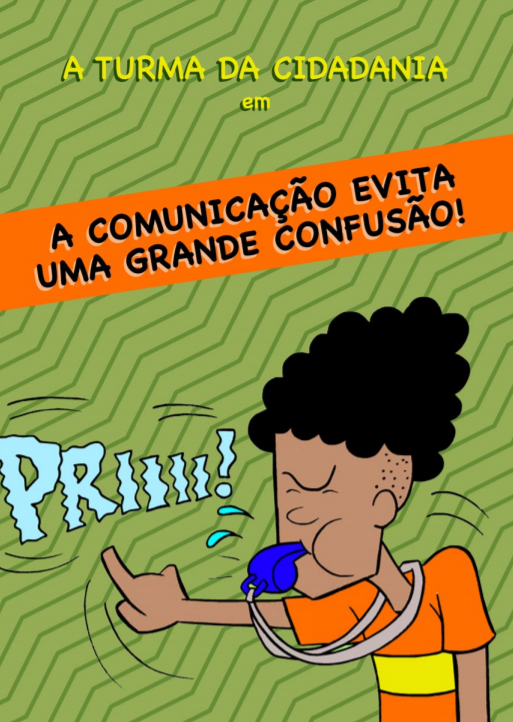 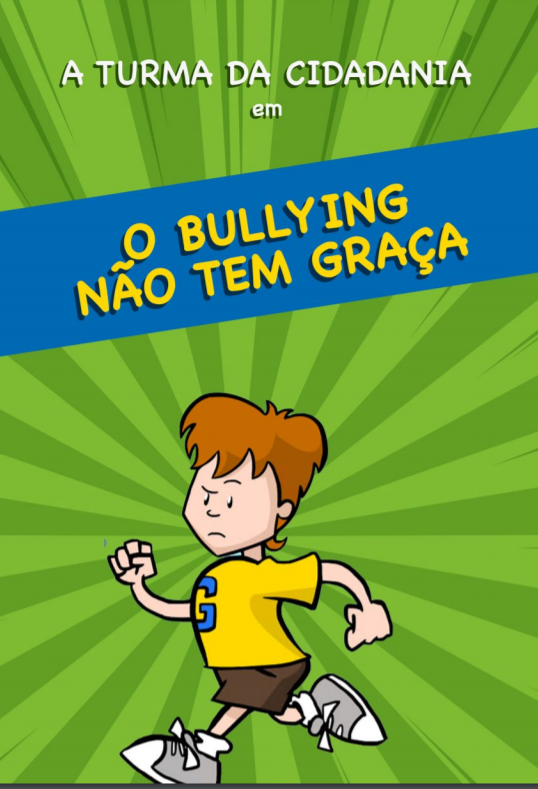 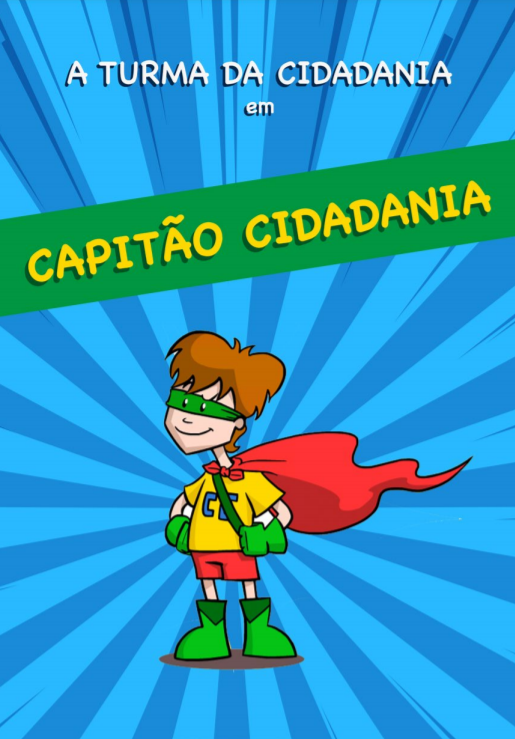 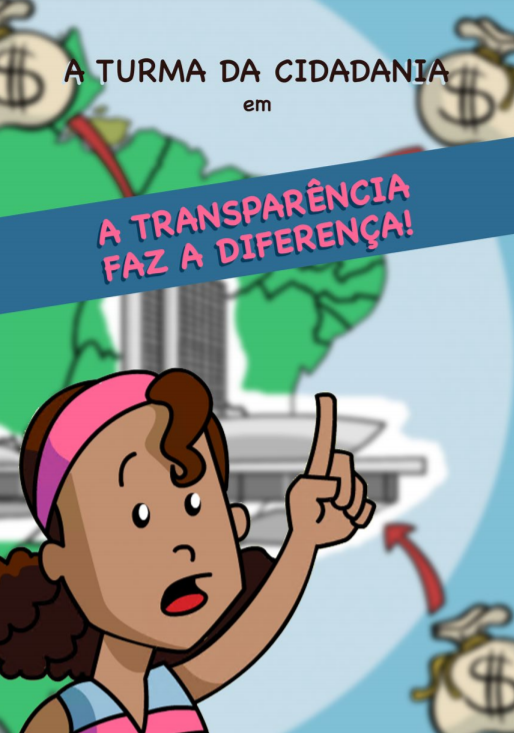 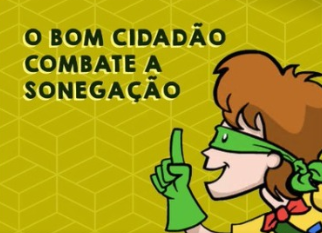 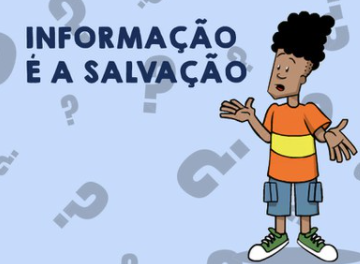 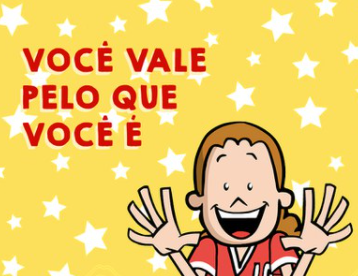 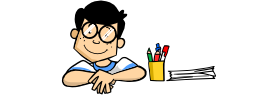 BANCO DE ATIVIDADES
15 a 20 dinâmicas e atividades:
Passatempos;
Jogos variados;
Produção textual;
Desenhos e pinturas;
Leitura/pesquisa;
Atividade teatral;
Dinâmicas de grupo, dentre outras.


Os conteúdos e  atividades estão alinhados às Competências Gerais da Base Nacional Comum Curricular – BNCC.
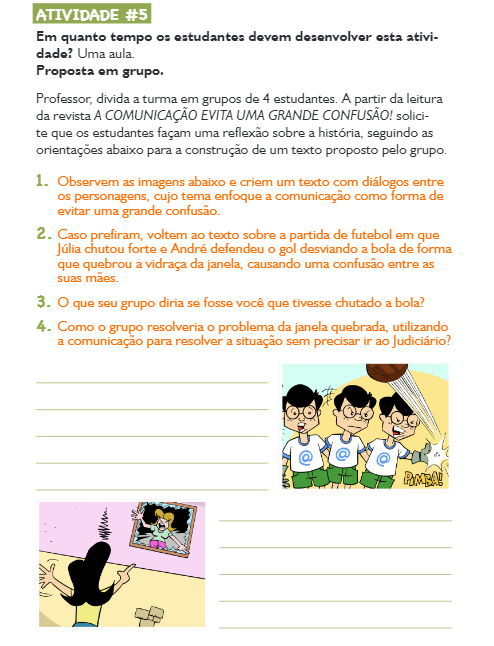 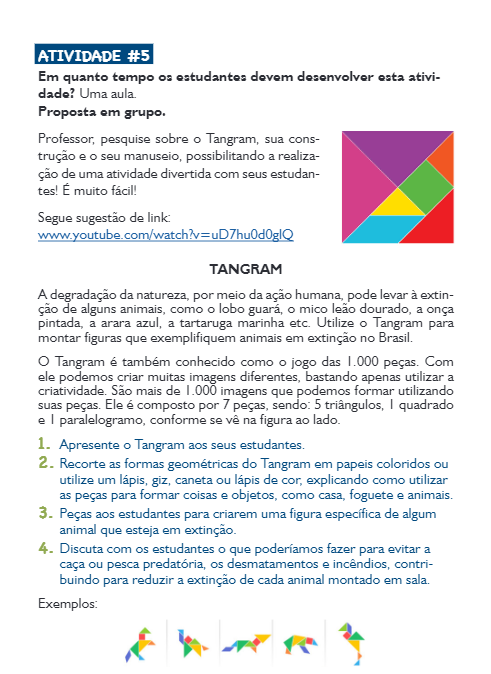 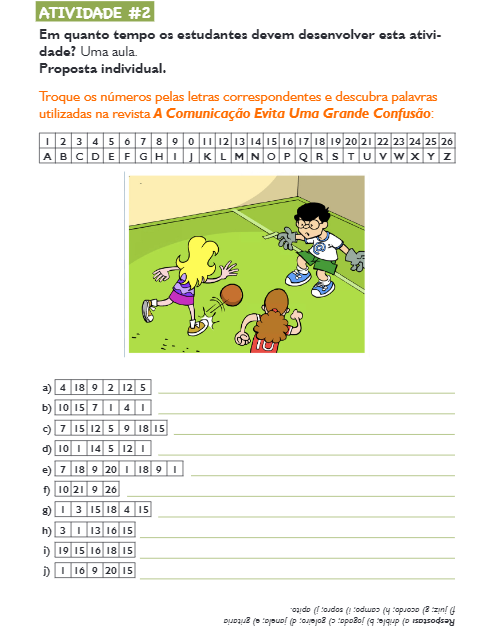 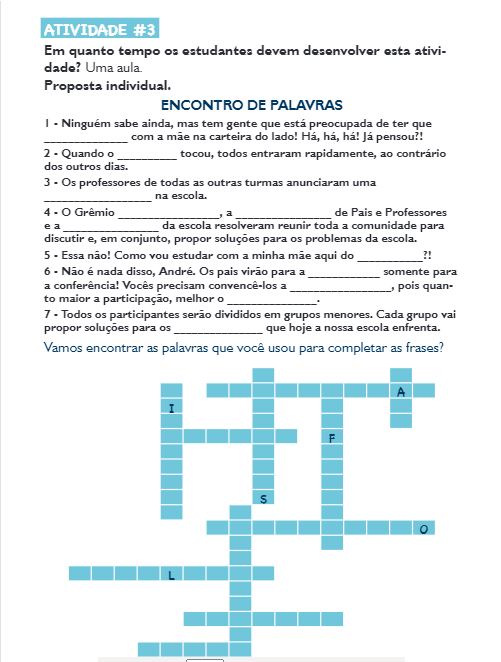 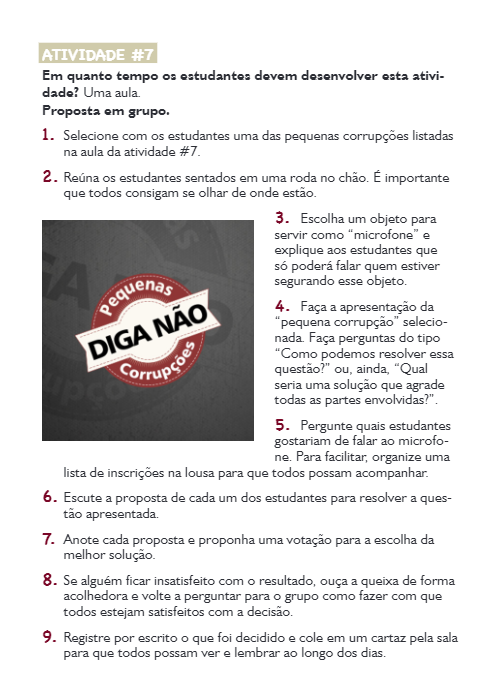 O material está disponível, gratuitamente, a estudantes e professores de escolas públicas e privadas de todo o país e pode ser acessado, inclusive para livre download,  no portal de Educação Cidadã. 

E ainda, se alguma entidade ou organização (pública ou privada) tiver interesse em imprimir o material com qualidade gráfica profissional, poderá entrar em contato com a CGU em cada estado e firmar um Termo de Compromisso para receber os arquivos em alta resolução, inclusive com a adição da sua logomarca, para impressão e distribuição gratuita do material às unidades educacionais.
COMO PARTICIPAR?
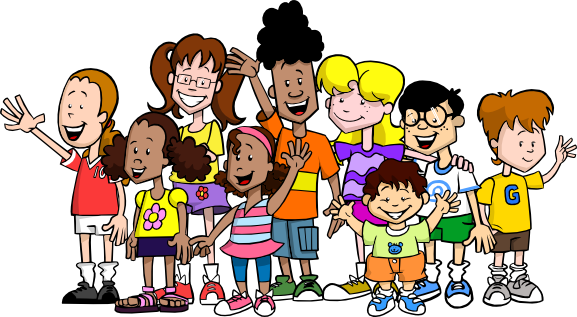 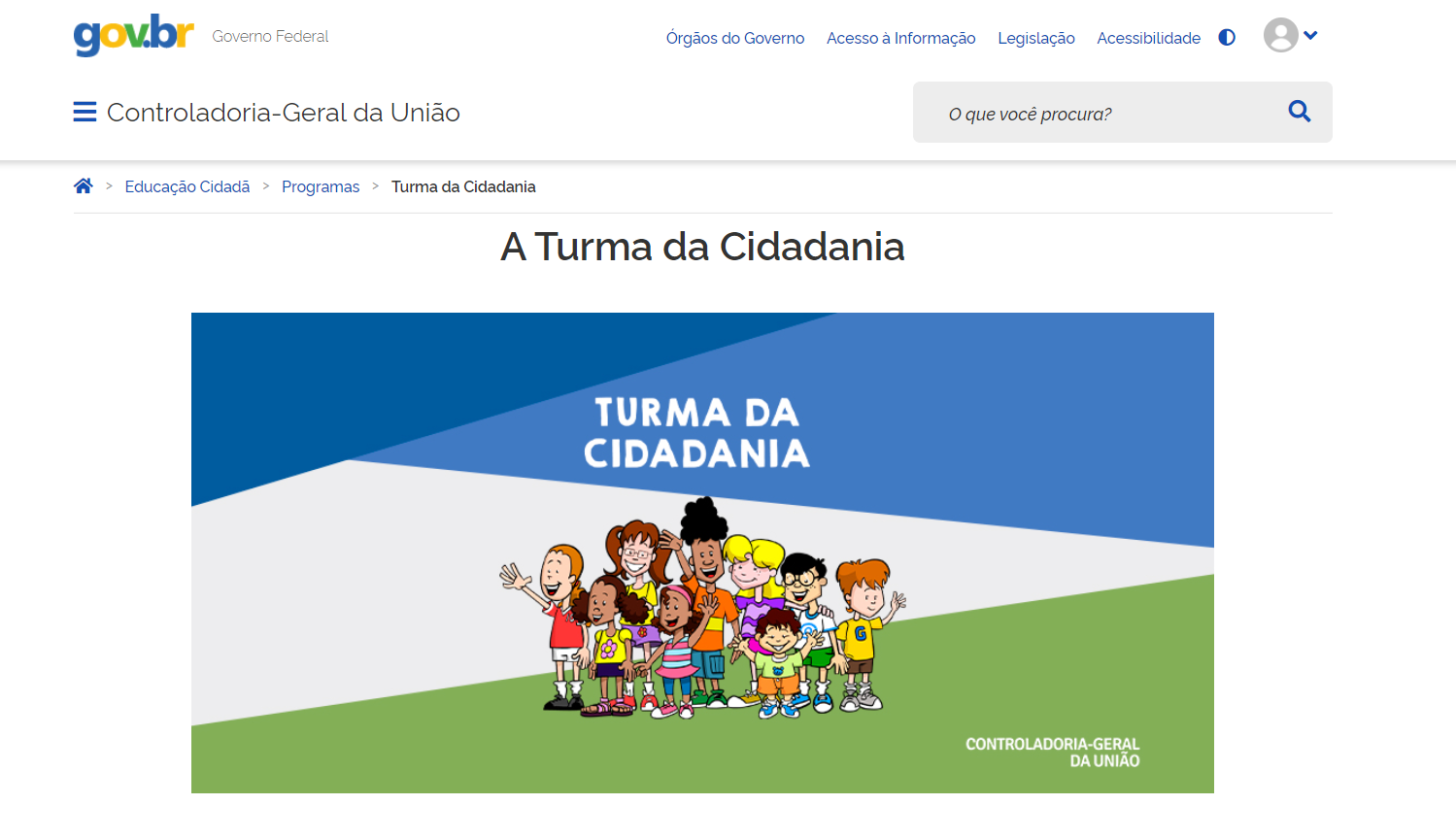 Saiba mais:  Portal de Educação Cidadã
https://www.gov.br/cgu/pt-br/educacao-cidada/programas/turma-da-cidadania
| CGU
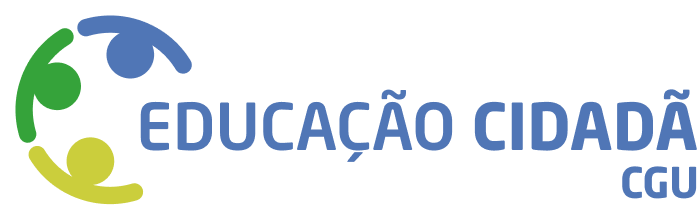 Contato
Site
E-mail
Redes Sociais
Educação Cidadã
gov.br/cgu/educacaocidada
www.gov.br/cgu/pt-br/educacao-cidada/contatos
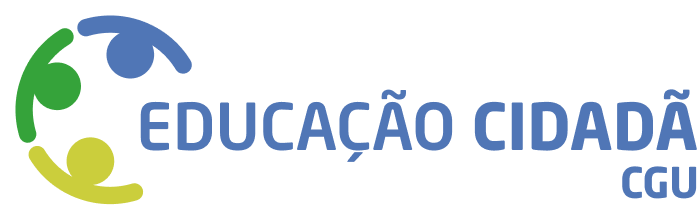 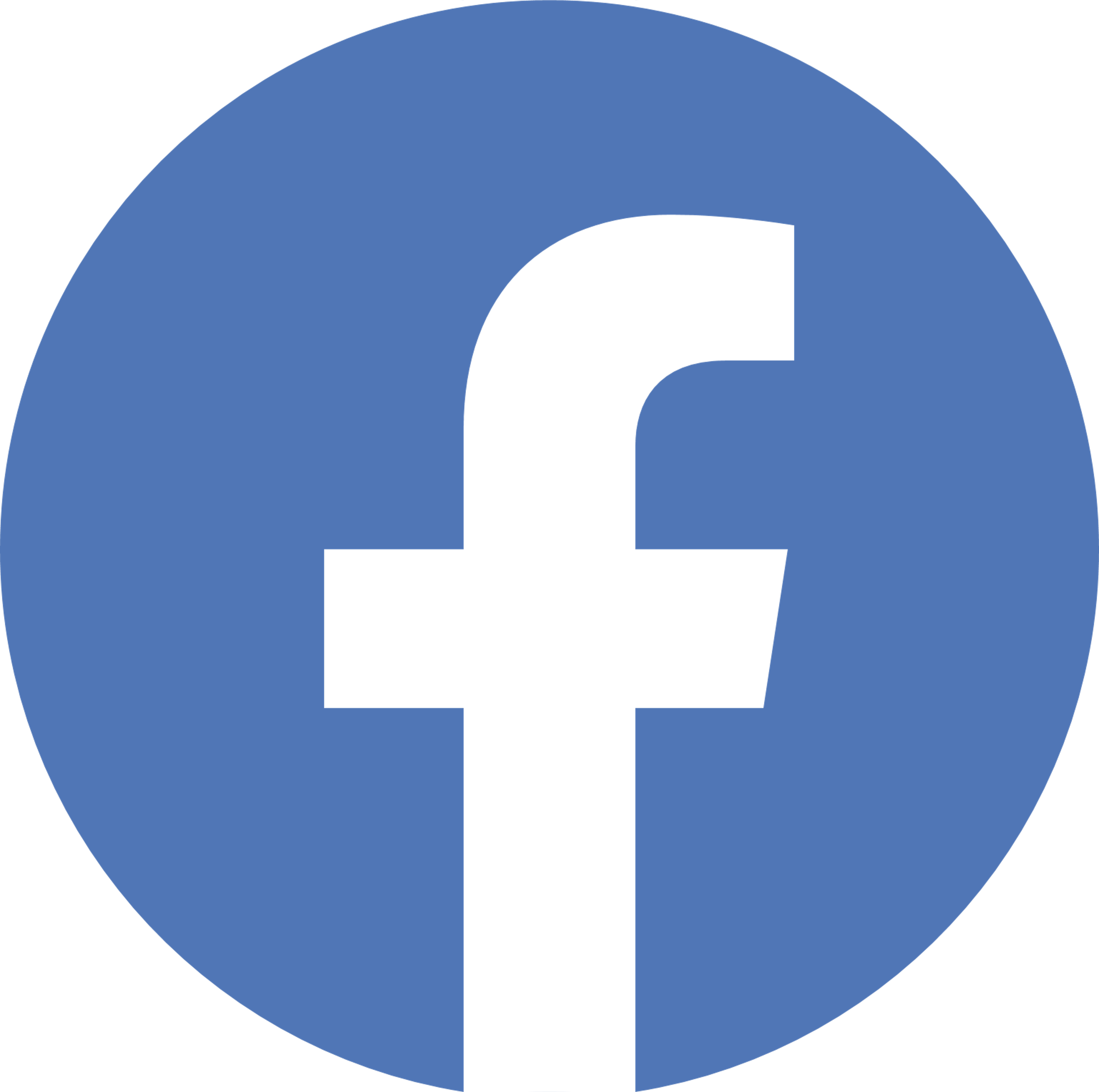 cguonline
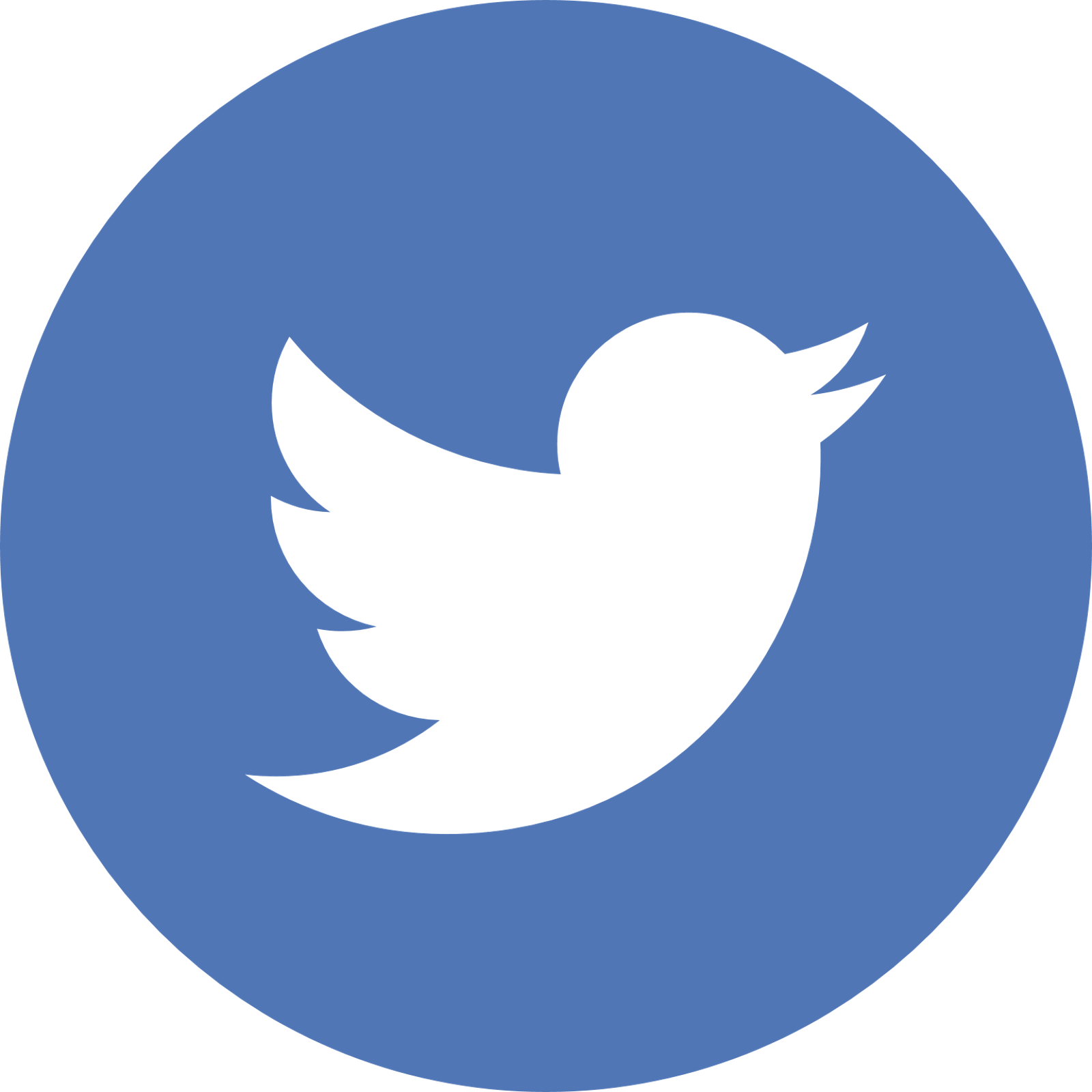 cguonline
cguoficia
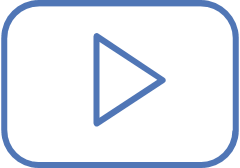 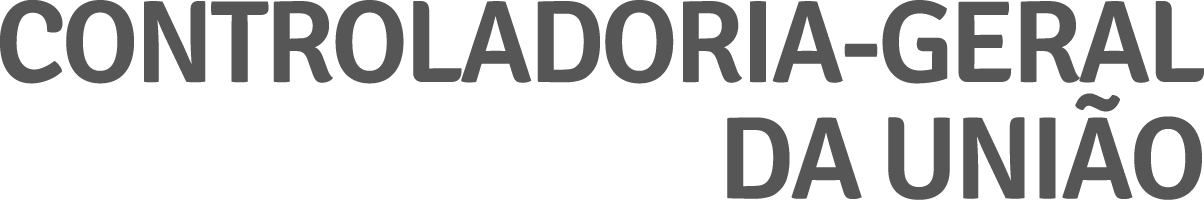